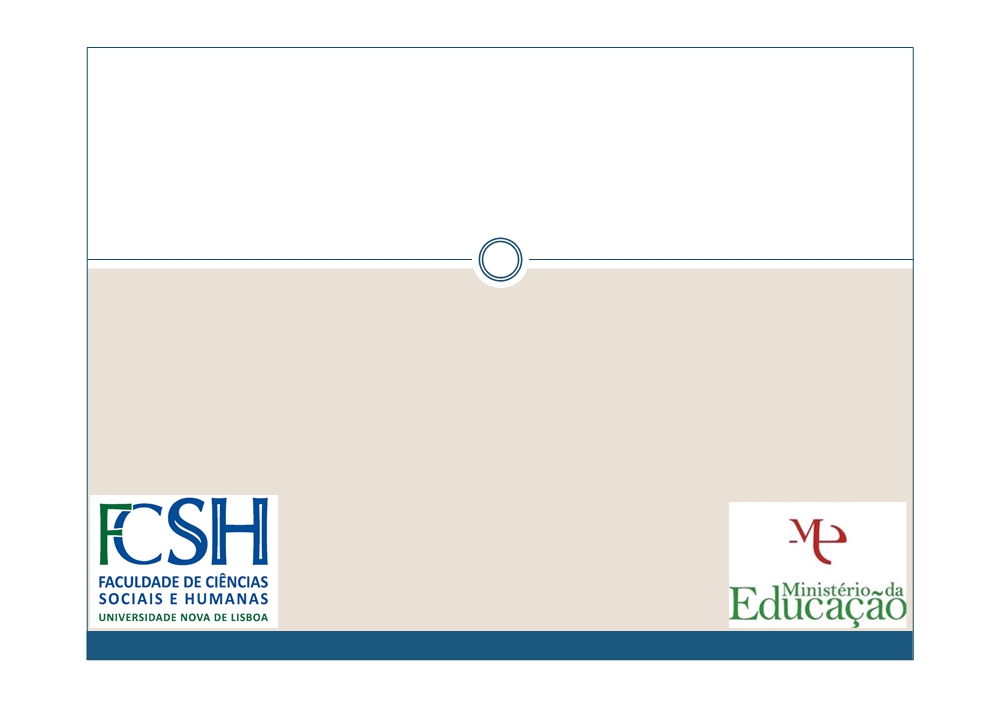 ACORDO ORTOGRÁFICO DA	LÍNGUA PORTUGUESA
O QUE MUDA E O QUE NÃO MUDA	COM O NOVO ACORDO
ORTOGRÁFICO
Lisboa, fevereiro de 2011
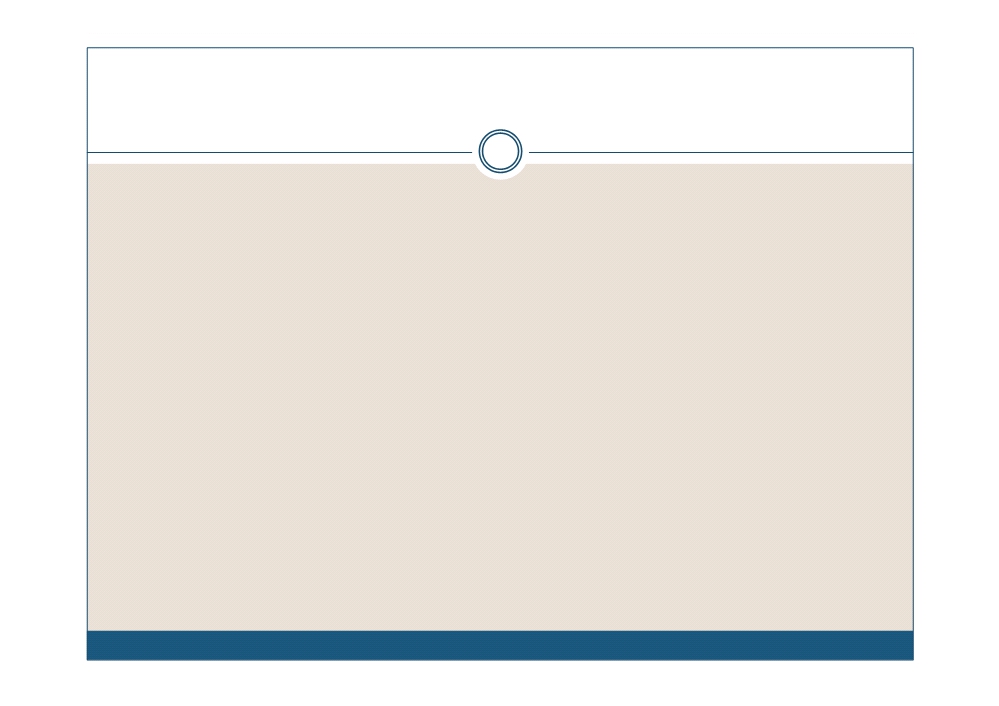 O QUE É O ACORDO ORTOGRÁFICO DA	LÍNGUA PORTUGUESA?
Um A(cordo) O(rtográfico) é uma convenção que
estipula regras sobre como escrever. Não é a primeira vez queas regras ortográficas do português sofrem alterações. Aprimeira reforma ortográfica, em Portugal, ocorreu em 1911 e,tal como a atual, também sofreu várias contestações. Foi coma reforma ortográfica de 1911 que deixámos de escrever"pharmacia" e passámos a escrever "farmácia", porexemplo. Foi também em 1911 que algumas consoantesmudas, quando não influíam na pronúncia da vogal que asprecedia, foram eliminadas na escrita, como no caso de"anedota", "dano" ou "ditongo", que até então se escreviam"anecdota", "damno" e "diphthongo", respetivamente. O"y" foi substituído pelo "i" em palavras como "sintaxe" (quese escrevia "syntaxe").
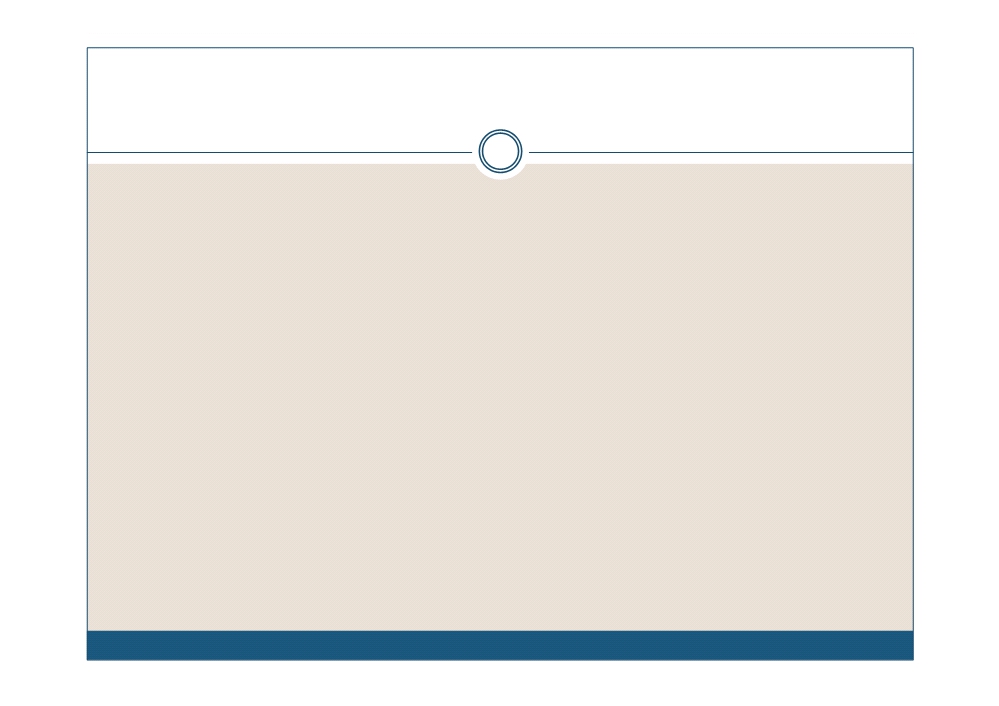 O QUE É O NOVO AO?
O AO tem como objetivo unificar a ortografia entre países lusófonos.
Que vantagens tem?
Procura de uma norma ortográfica comum a todos os países da CPLPRedução de divergências ortográficas entre os diferentes paísesVantagens pedagógicas, diplomáticas, editoriais…
O Acordo Ortográfico já está em vigor:
Foi ratificado em Portugal em 2008, no Brasil em 2004, em CaboVerde em 2006,  em São Tomé e Príncipe em 2006, na Guiné Bissauem 2009…
De acordo com 2º Protocolo Modificativo, o AO está em vigor quandoratificado por três países.
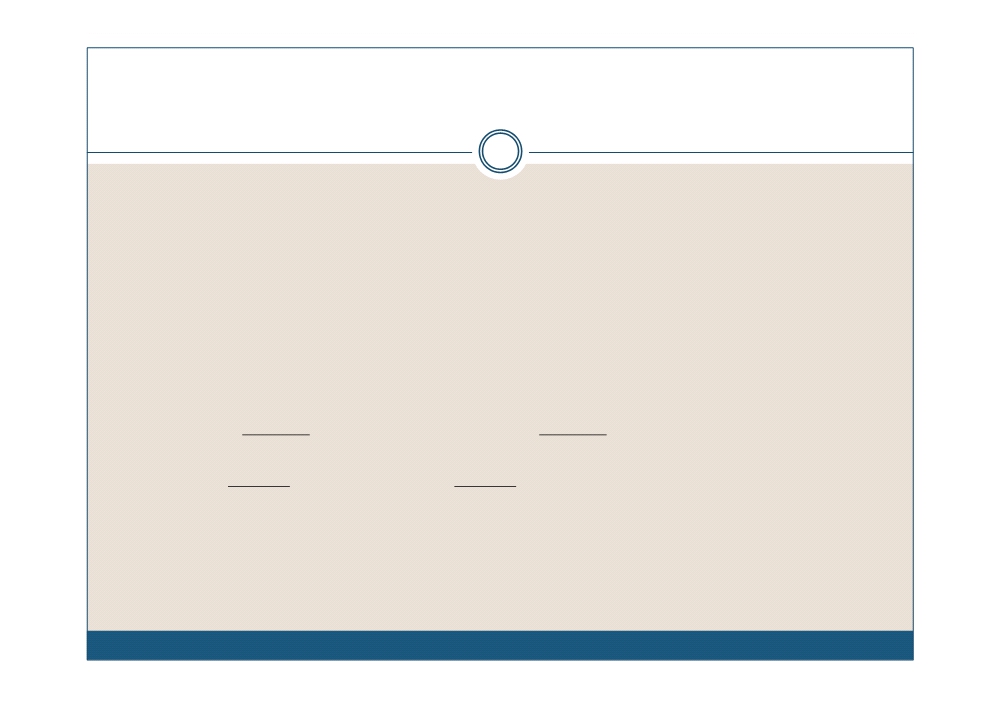 O QUE NÃO MUDA COM O NOVO AO
Não vamos alterar a forma de falar, nem vamos passar a falar "brasileiro".Por exemplo, o Santo Padroeiro de Lisboa continuará a ser António, emPortugal, e Antônio, no Brasil. O acordo também não retira consoantespronunciadas, ou seja, em Portugal,  facto vai continuar a ser facto e não fato.
A eliminação de consoantes mudas não vai alterar a pronúncia
Ex: espectador passa a escrever-se espetador mas continua a pronunciar-secom <e> aberto - esp[E]tador
⇒ já existiam palavras homógrafas com diferentes pronúncias:	pegada: p[E]gada ~ p[ˆ]gada
uma pegada na areia ~ a tampa está pegadapregar: pr[E]gar ~ pr[ˆ]gar
vai pregar aos pagãos ~ vai pregar um prego
⇒ em muitos casos, a abertura de uma vogal não era já graficamente marcada:	v[E]lhote; c[E]guinho; r[E]gicídio;
g[a]nhar; c[a]lmaria; m[a]quinista
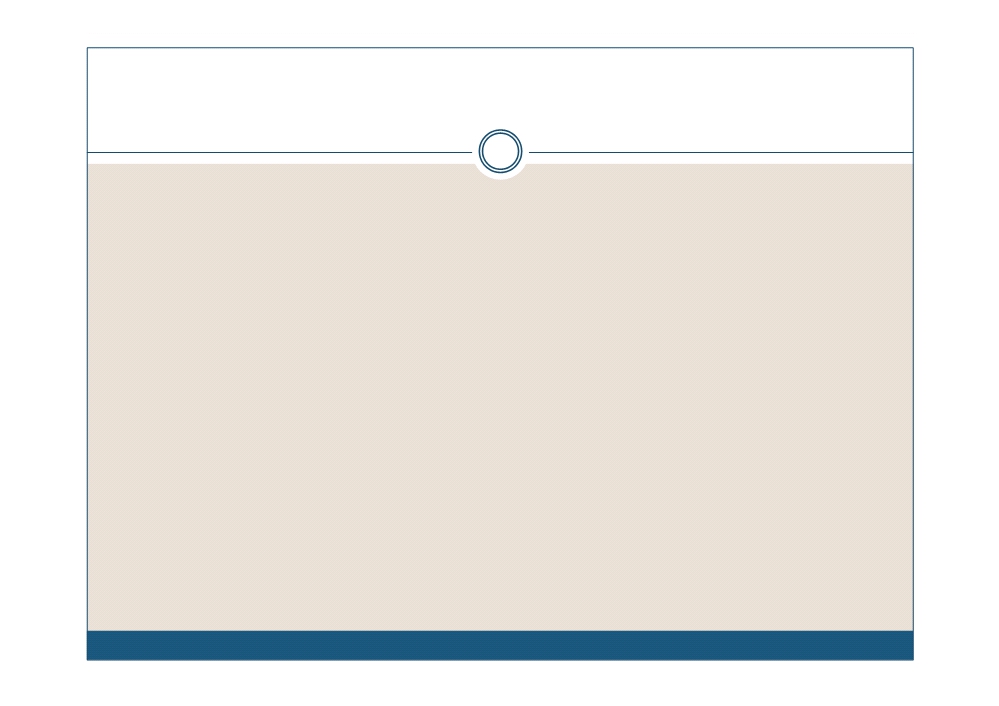 O QUE NÃO MUDA COM O NOVO AO
Não vamos ter de usar léxico que não usávamos: o  acordo não crianem elimina palavras. Por exemplo, o autocarro não vai sersubstituído pelo ônibus nem pelo machimbombo.
O acordo não altera o significado das palavras. Ou seja, umacamisola vai continuar a ser um agasalho em Portugal e uma roupapara dormir (camisa de noite) no Brasil.
Não vamos mudar a gramática, ou seja, o AO não estabelece regrasde sintaxe; continuar-se-á a dizer Eu lavo-me em Portugal e Eu melavo no Brasil.
Vamos apenas passar a escrever algumas palavras de forma diferente…
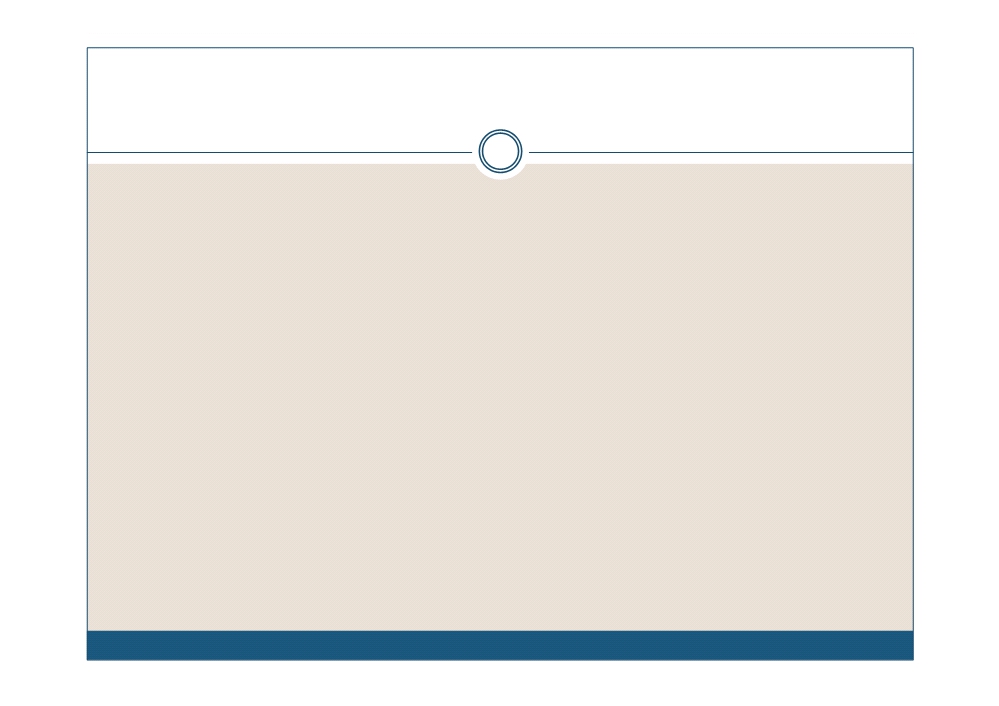 O QUE NÃO MUDA COM O NOVO AO
Uso do <h>
O <h> inicial continua a usar-se, tal como até aqui:
1) Critério etimológico: mantém-se o <h> nas palavras que, na sua
origem, se escreviam com <h>, como haver, hélice, hora, homem,
horário. Mas suprime-se, apesar da etimologia, em palavras consagradaspelo uso: erva, ervaçal, ervanária, e não herva (cf. herbanário, herbáceo,de origem erudita)
2) Na composição de palavras, suprime-se o <h> nas palavras aglutinadas(o elemento em que figura o <h> aglutina-se ao precedente): desumano;inábil; reabilitar; reaver. Mas mantém-se quando, numa palavracomposta, o elemento a que pertence está ligado ao anterior com hífen:anti-heroico; pré-história; sobre-humano
2) Convenção: mantém-se o <h> nas expressões que se convencionouescrever com <h>
Hã?, Hein?, Hum!
3) Também nas interjeições, o uso do <h> se mantém inalterado	Ah! Oh!
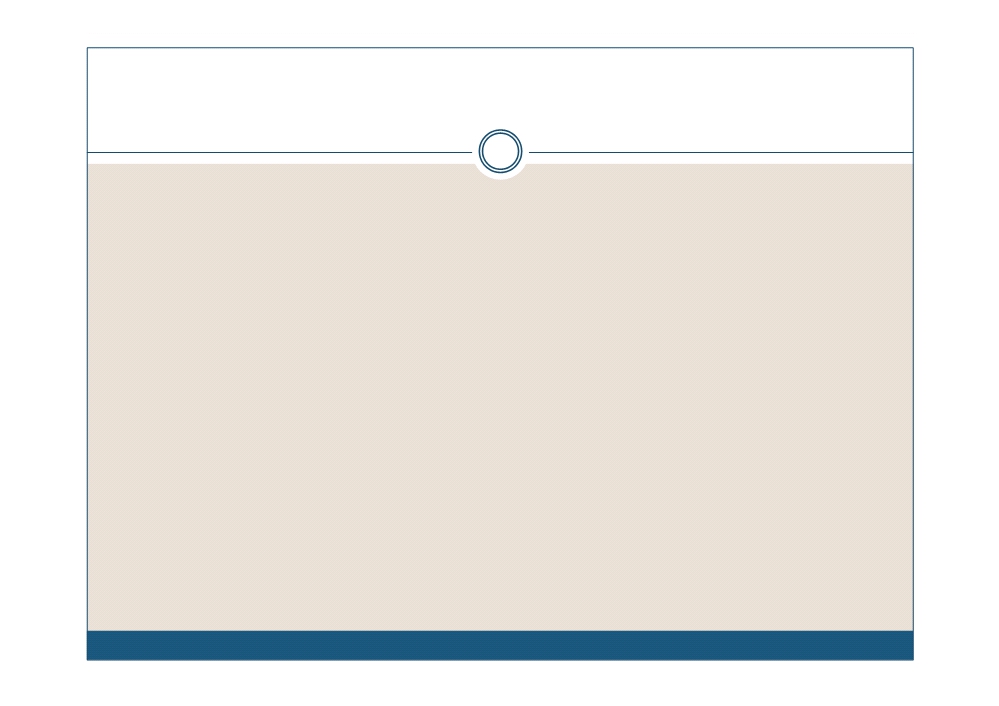 O QUE NÃO MUDA COM O NOVO AO
Não se usa, em geral, o hífen em locuções de qualquer tipo:
Substantivas: "cão de guarda", "fim de semana", "sala de jantar", …Adjetivas: "cor de vinho", "cor de laranja", …
Pronominais: "cada um", "eu própria", "quem quer que seja", …
Adverbiais: "à parte", "à vontade", "de mais", "depois de amanhã", "emcima", "por isso", …
Prepositivas: "abaixo de", "acerca de", "acima de", "a fim de", "a par de","à parte de", "apesar de", "aquando de", "debaixo de", "enquanto a", "porbaixo de", "por cima de", "quanto a", …
Conjuncionais: "a fim de que", "ao passo que", "contanto que", "logoque", "por conseguinte", "visto que", …
Em caso de dúvida… consultamos o VOP!
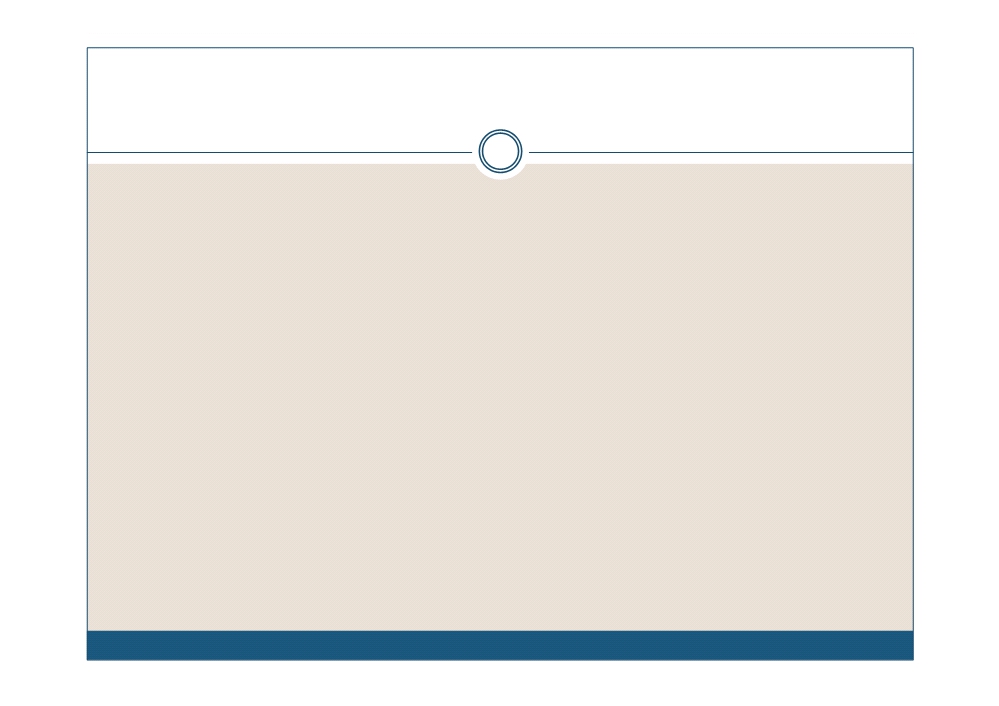 O QUE VAI MUDAR NA NOSSA ESCRITA
1.Alfabeto
2.Maiúsculas / minúsculas
3.Consoantes mudas
4.Acentos gráficos
5.Hífen
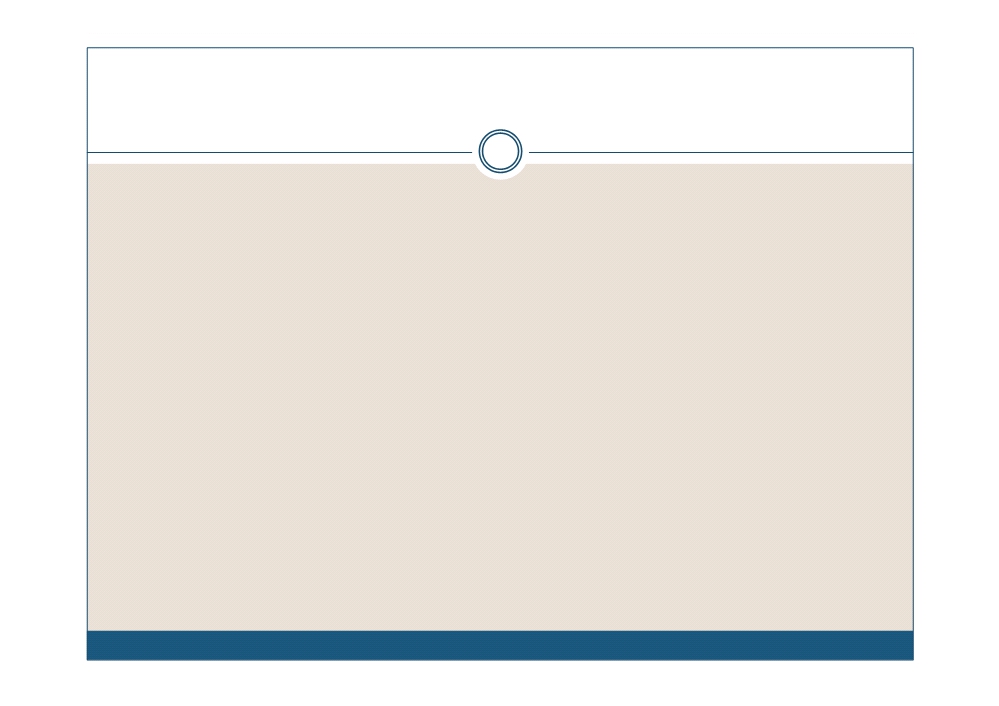 O QUE MUDA: ALFABETO
Principais mudanças:
1. As letras do alfabeto.
O alfabeto português passa a incluir as letras "k","w" e "y", passando a ter 26 letras, que se usam nosseguintes contextos:
-  Nomes próprios estrangeiros e seus derivados:
Shakespeare, shakespeariano; Darwin, darwinismo;Chomsky, chomskyano
-  Topónimos e seus derivados: Kuwait, kuwaitiano;Malawi, malawiano
-  Siglas, símbolos, palavras usadas como unidade demedida: KLM; K (potássio, de kalium); W(est); kg
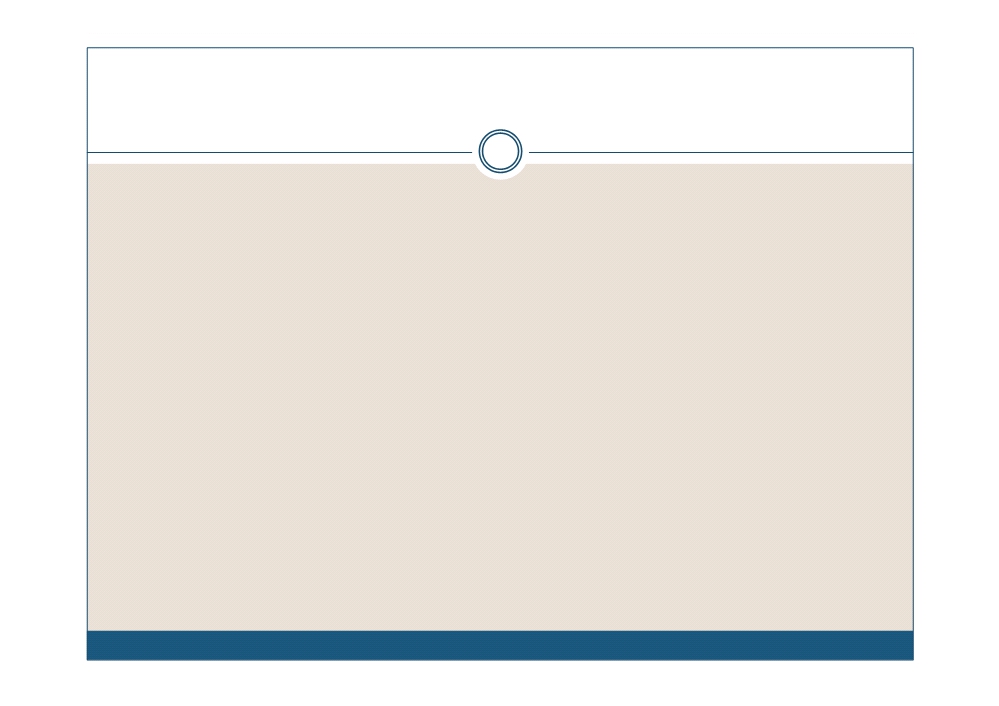 O QUE MUDA: MAIÚSCULAS E MINÚSCULAS
2. Maiúsculas e minúsculas.
Os nomes dos meses, dos dias da semana e dasestações do ano passam a ser escritos comminúscula (p. ex. janeiro, domingo, outono)
Usam-se minúsculas nos nomes do pontos cardeais(não nas suas abreviaturas), exceto quando usadosabsolutamente:
norte vs. vou para o Norte
ocidente vs. as línguas do Ocidente
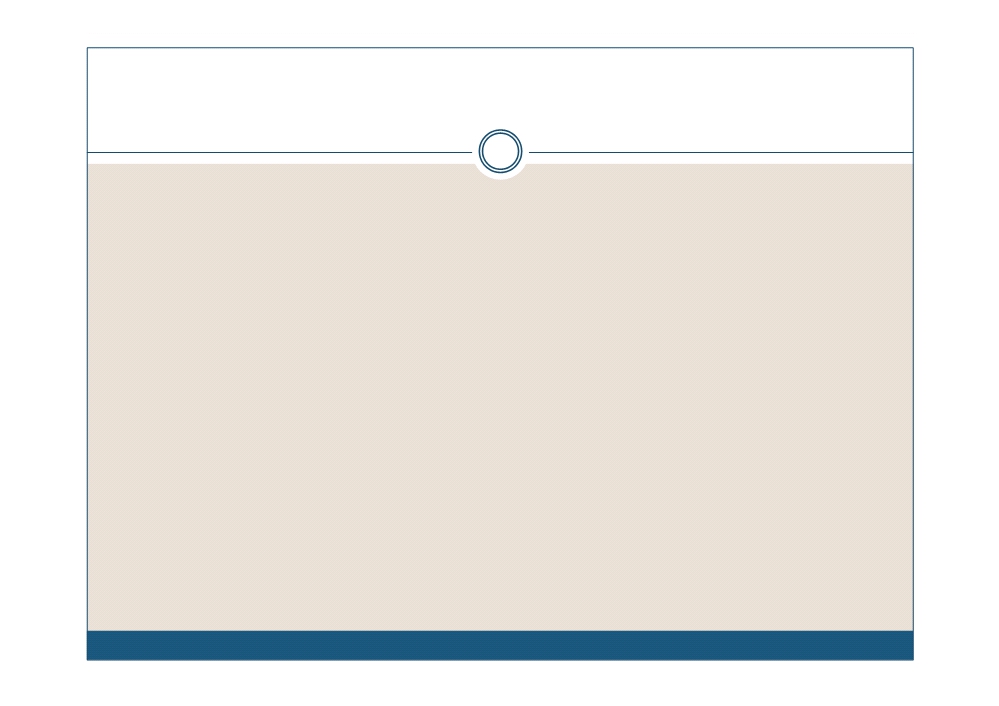 O QUE MUDA: MAIÚSCULAS E MINÚSCULAS
2. Maiúsculas e minúsculas.
Nos títulos de livros, ou outras obras, apenas o
primeiro elemento tem de ser em maiúscula, salvonos nomes próprios neles contidos:
Uma família inglesa ou
Uma Família Inglesa
Vida e feitos de Júlio César ou
Vida e Feitos de Júlio César
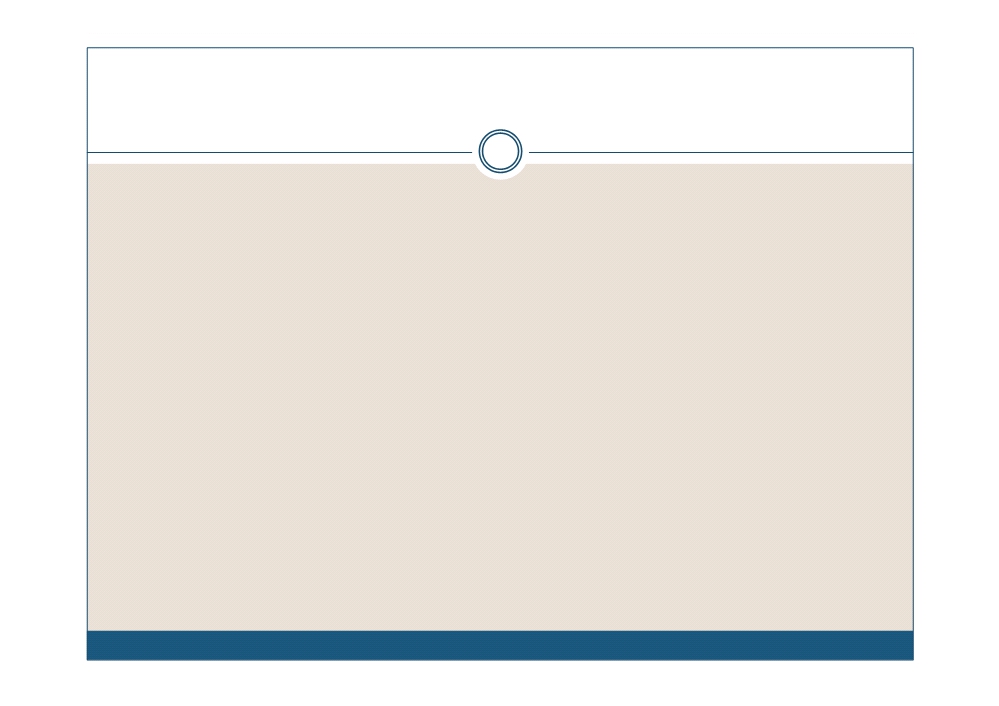 O QUE MUDA: MAIÚSCULAS E MINÚSCULAS
2. Maiúsculas e minúsculas.
Usa-se minúscula inicial nos nomes ou locuçõesque correspondem a formas de tratamento e,opcionalmente, nos hagiónimos:
doutor Rui ou Doutor Rui
engenheiro Rui ou Engenheiro Ruisanto António ou Santo António
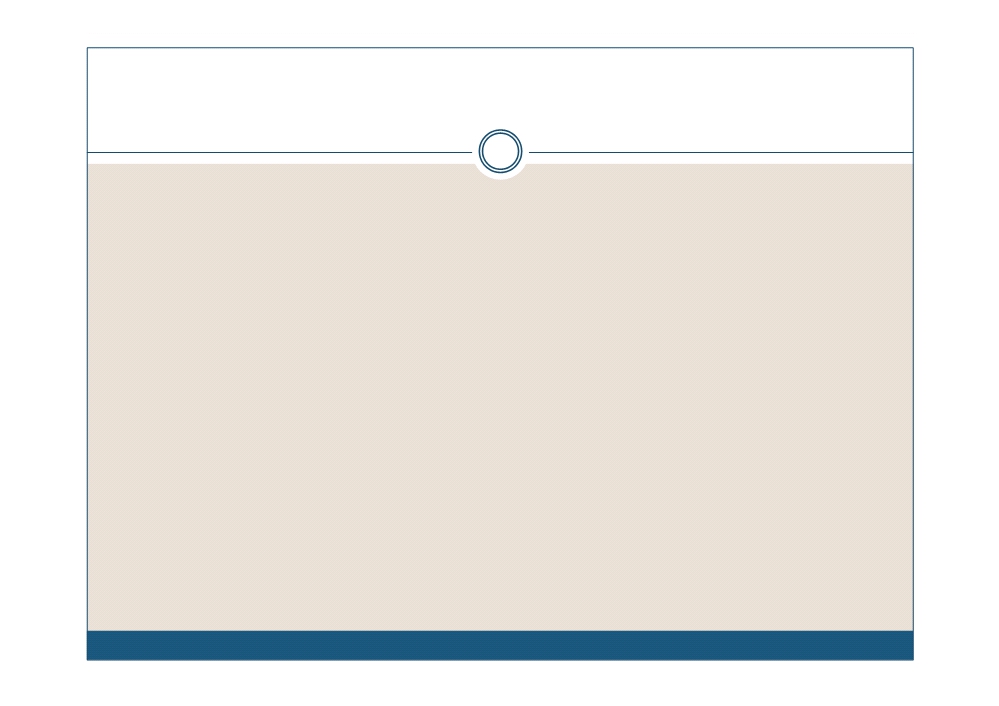 O QUE MUDA: MAIÚSCULAS E MINÚSCULAS
2. Maiúsculas e minúsculas.
Usa-se minúscula opcionalmente nos seguintes casos:
- nomes que designam domínios do saber, cursos,
disciplinas: inglês ou Inglês; português ou Português;matemática ou Matemática.
- nomes de logradouros públicos (salvo nos nomes própriosneles contidos): rua da palma ou Rua da Palma; avenidada liberdade ou Avenida da Liberdade
- Nomes de templos, edifícios ou monumentos (salvo nosnomes próprios neles contidos): igreja dos anjos ou Igrejados Anjos; convento de Mafra ou Convento de Mafra
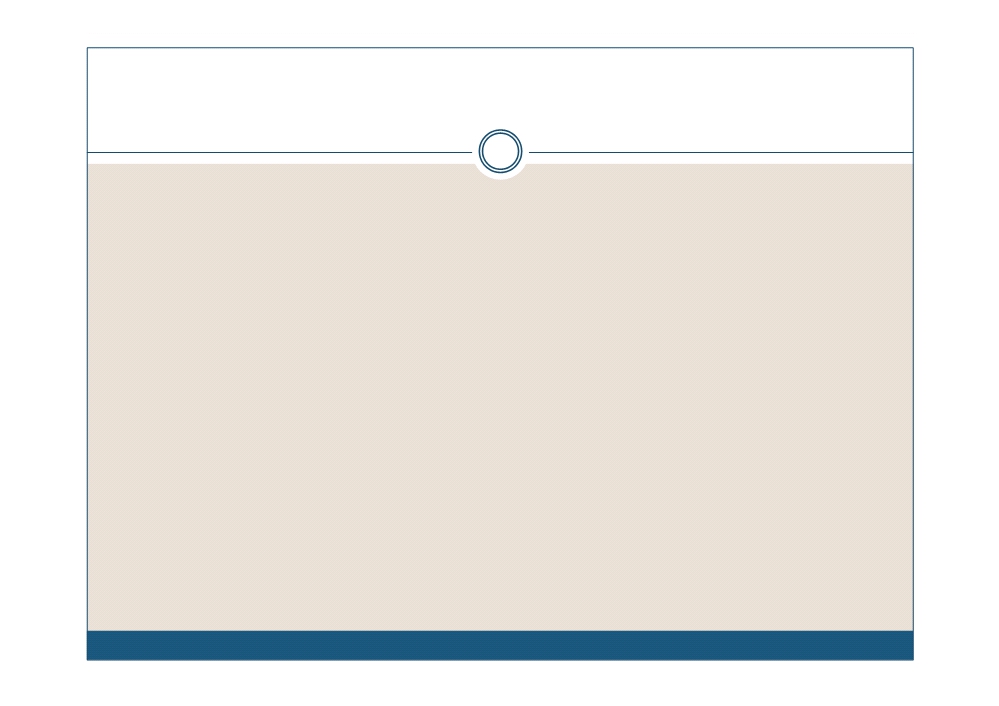 O QUE MUDA: CONSOANTES MUDAS
3. As consoantes mudas.
As consoantes mudas desaparecem sempre que não sãopronunciadas na variante culta do português europeu.
Assim, desaparecem, por exemplo, em palavras como "ato", "ação","detetive", "Egito", "eletricidade", "ótimo" ou "rececionista" masmantêm-se em palavras como "facto", "subtil", "egípcio", "opcional" ou"repto".
No entanto, pode haver variação interna a cada norma do português.A facultatividade é aceite em casos como infeccioso vs. infecioso;sectorial vs. setorial; característica vs. caraterística; olfacto vs. olfato.
Em caso de dúvida… consultamos o VOP!
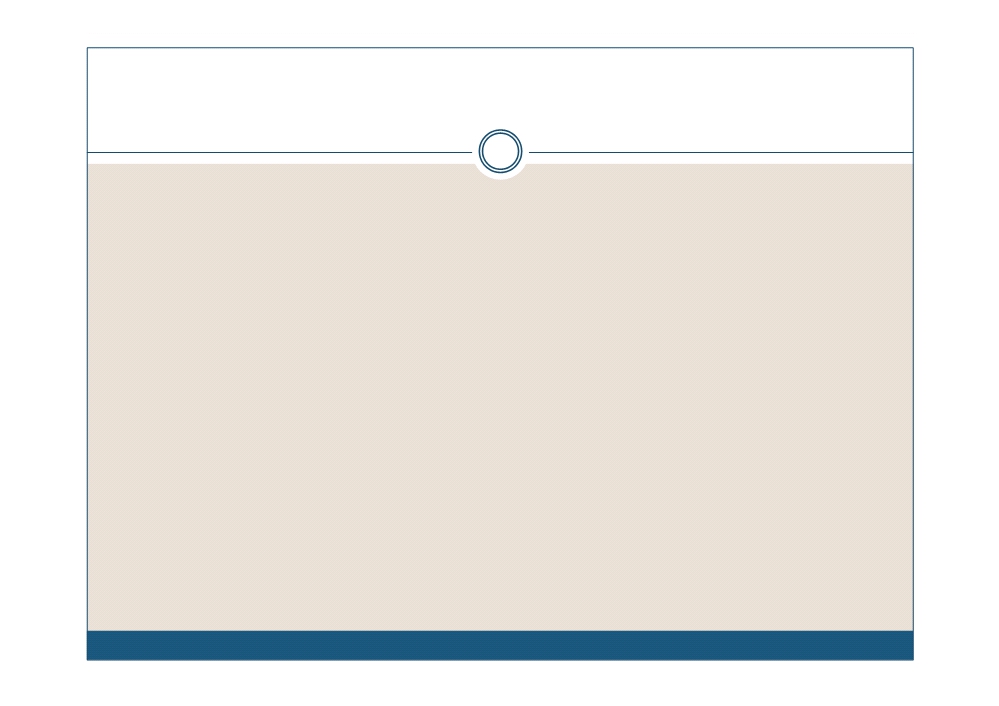 O QUE MUDA: CONSOANTES MUDAS
3. As consoantes mudas.
A variação também se mantém entre normas. Assim, entre PE e PB, irãomanter-se diferenças na ortografia de algumas palavras, diferençasessas que decorrem de diferentes pronúncias. Por exemplo:
PE
PB
facto
fato
contactar
contatar
defetivo
defectivo
conceção
concepção
corrupção
corrução
receção
recepção
súbdito
súdito, súbdito
subtil
sutil, subtil
indemnizar
indenizar, indemnizar
omnívoro
onívoro, omnívoro
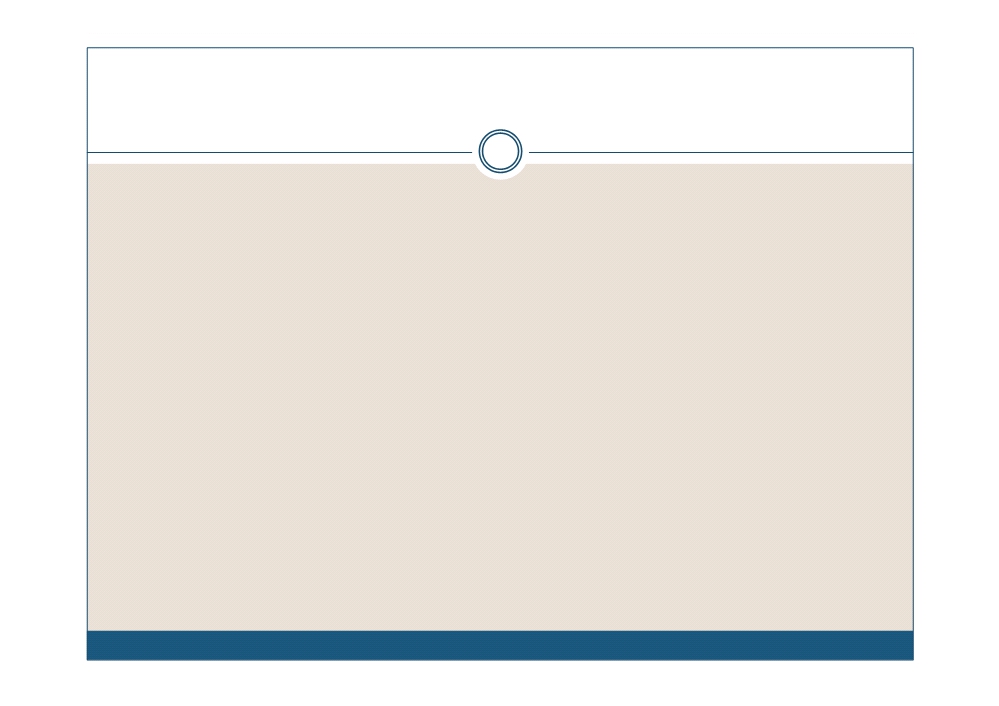 O QUE MUDA: ACENTOS
4. Acentos.
Grafias duplas?
Uso do acento circunflexo ou do acento agudo nas vogais e e o
O Acordo Ortográfico prevê que se mantenha a tradição na grafia de
algumas palavras, sobretudo quando correspondem a pronúncias cultasdiferentes em diferentes países.
- Assim, palavras como "académico"/"acadêmico", "cénico"/"cênico","bidé"/"bidé", "judo"/"judô" manterão a grafia tradicional.
Ou seja, em Portugal, mantém-se a grafia "académico", "cénico", "bidé"ou "judo".
- As formas verbais como "parámos", "ficámos" ou "dêmos" escrevem-se semacento apenas nos países em que é essa a tradição. O mesmo acontece compalavras como "fôrma" (nome) e "forma" (nome e forma de 3ª pessoa dosingular, no presente do indicativo, ou de 2ª pessoa do singular do modoimperativo, do verbo formar).
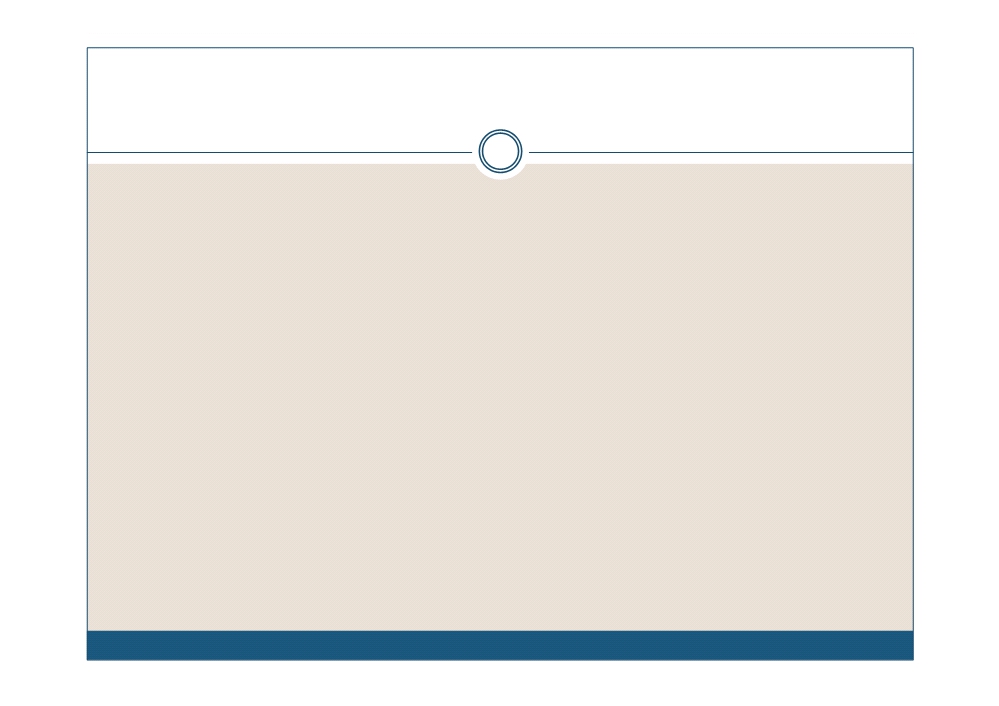 O QUE MUDA: ACENTOS
4. Acentos.
Suprime-se o acento nos seguintes casos:
As formas verbais da 2ª conjugação, 3ª pessoa do
plural, presente do indicativo, com a terminação em"-êem" , passam a escrever-se sem o acentocircunflexo. Por exemplo, creem, veem, leem,descreem, reveem, deem…
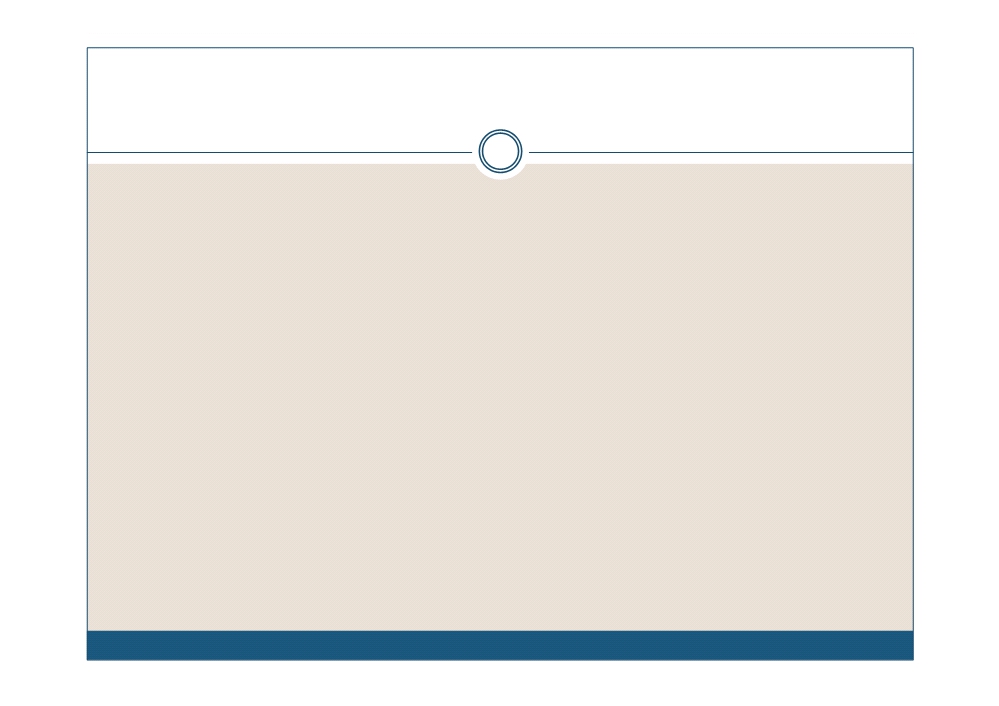 O QUE MUDA: ACENTOS
4. Acentos.
Suprime-se o acento nos seguintes casos:
Formas verbais terminadas em "-guar", com "u"
acentuado depois de "g" ou "q", passam a escrever-sesem acento agudo no "u". Ex. adeque, apazigue,desague, oblique, …
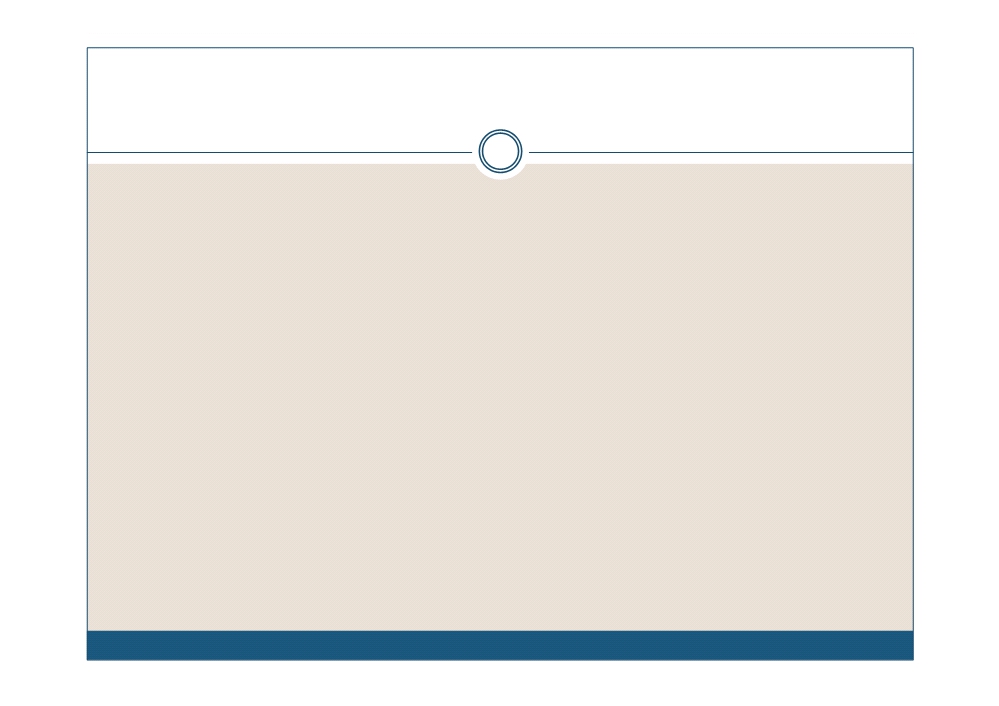 O QUE MUDA: ACENTOS
4. Acentos.
Suprime-se o acento nos seguintes casos:
Na terceira pessoa do singular do verbo "parar", que se passa a escrever"para", tal como a preposição, apesar de se pronunciarem de formadiferente.
O acento circunflexo desaparece em palavras homógrafas, que mantêm,no entanto, a heterofonia. Por exemplo:
pela [verbo] = pela [contração de preposição e artigo]pelo [verbo] = pelo [nome]
polo [nome] = polo [contração de preposição e artigo]coa [verbo] = coa [contração de preposição e artigo] =
Coa
[topónimo]
pera [nome] = pera [preposição arcaica]pero [nome] = pero [conjunção arcaica]
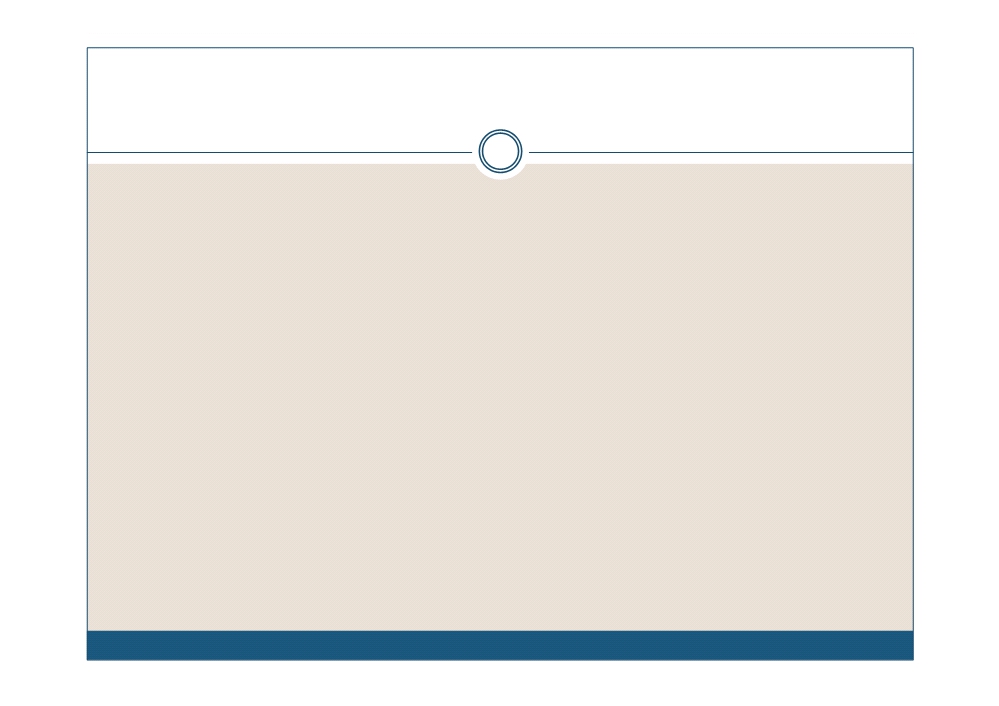 O QUE MUDA: ACENTOS
4. Acentos.
Suprime-se o acento nos seguintes casos:
Ditongos
Deixa de ser acentuado o ditongo "oi", excepto quando seencontra na última sílaba da palavra.
Por exemplo,:"asteroide", "joia", "jiboia".Por exemplo: "herói" vs. "heroico"
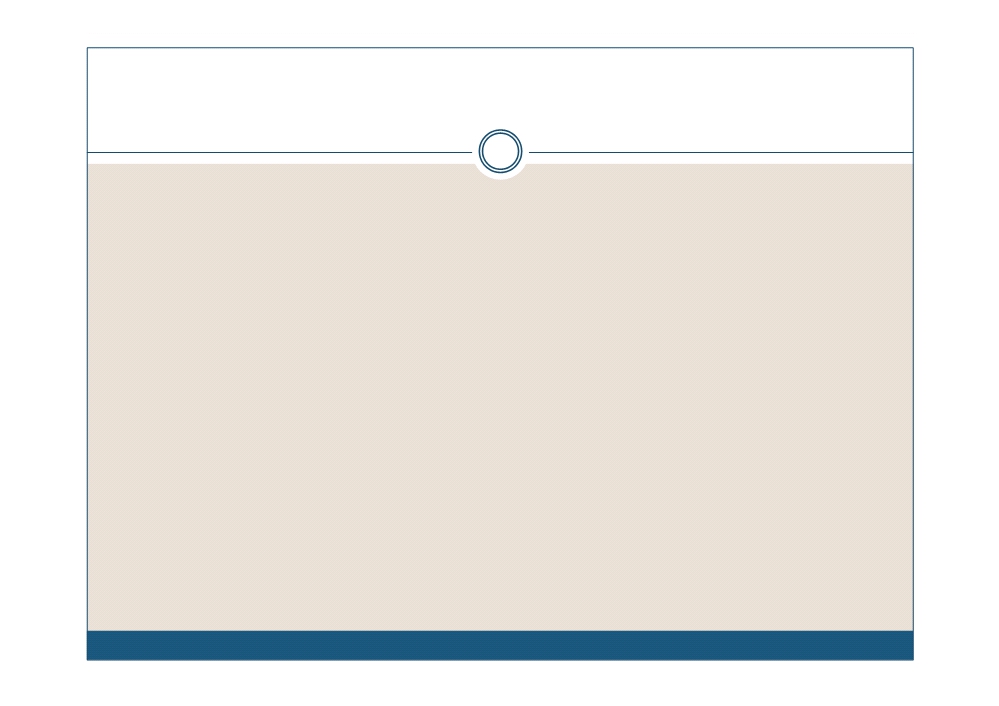 O QUE MUDA: HÍFEN
5. Hífen.
Suprime-se o hífen nos seguintes casos:
Em palavras prefixadas (prefixos: ante-, anti-, circum-, co-, contra-,entre-, extra-, hiper-, infra-, intra-, pos-, pre-, pro-, sobre-, sub-, super-, supra-, ultra-, etc.) e em formações por recomposição (comelementos autónomos ou falsos prefixos, de origem grega e latina: aero-,agro-, arqui-, auto-, bio-, eletro-, geo-, hidro-, inter-, macro-, maxi-,micro-, mini-, multi-, neo-, pan-, pluri-, proto-, pseudo-, retro-, semi-,tele-, etc.).
Por exemplo: biorritmo, codependente, coautoria, contraindicação,contraespionagem, neoimpressionismo, autoavaliação, autoestima,autoestrada, extraurbano, geoestratégico, intrauterino, microestrutura,multicolor, plurianual, pseudointelectual, retroescavadora…
Em caso de dúvida… consultamos o VOP!
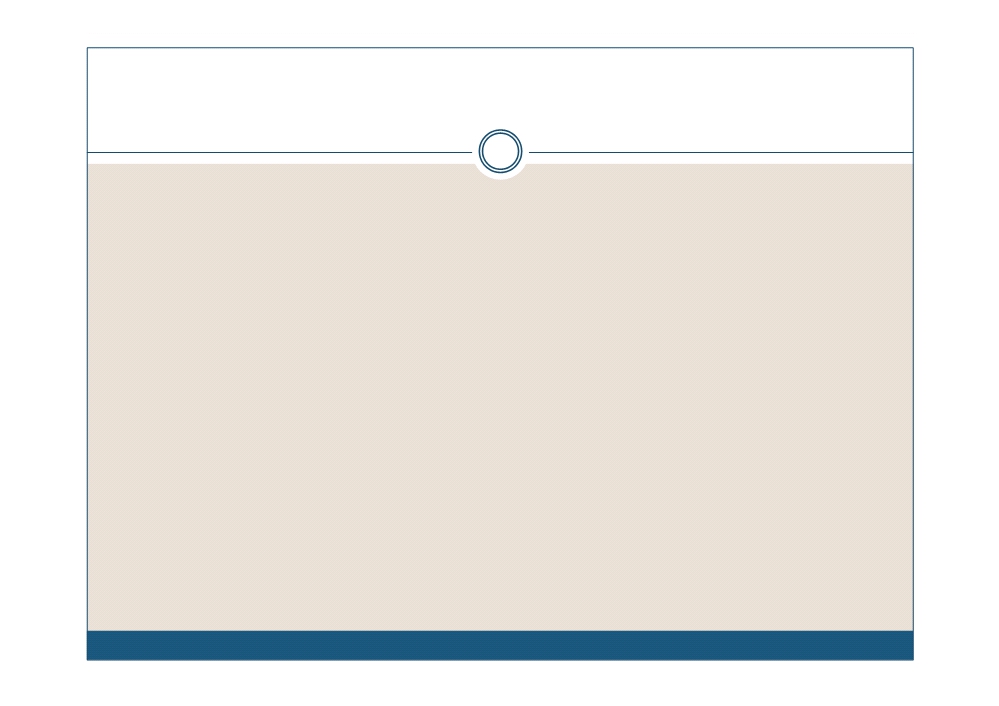 O QUE MUDA: HÍFEN
5. Hífen.
Suprime-se o hífen nos seguintes casos:
Quando é possível o uso dos dígrafos "ss" ou "rr", ou seja, quando o
prefixo termina em vogal e é seguido de elemento começado por "r" ou"s", como em "contrarregra", "antissemita", "autorrádio","contrassenha", "extrassensorial" ou "arquirrival".
Quando o primeiro elemento do composto termina em vogal e o
segundo elemento do composto começa com vogal diferente, como em"autoestrada", "contraintuitivo" ou "extraescolar".
Em caso de dúvida… consultamos o VOP!
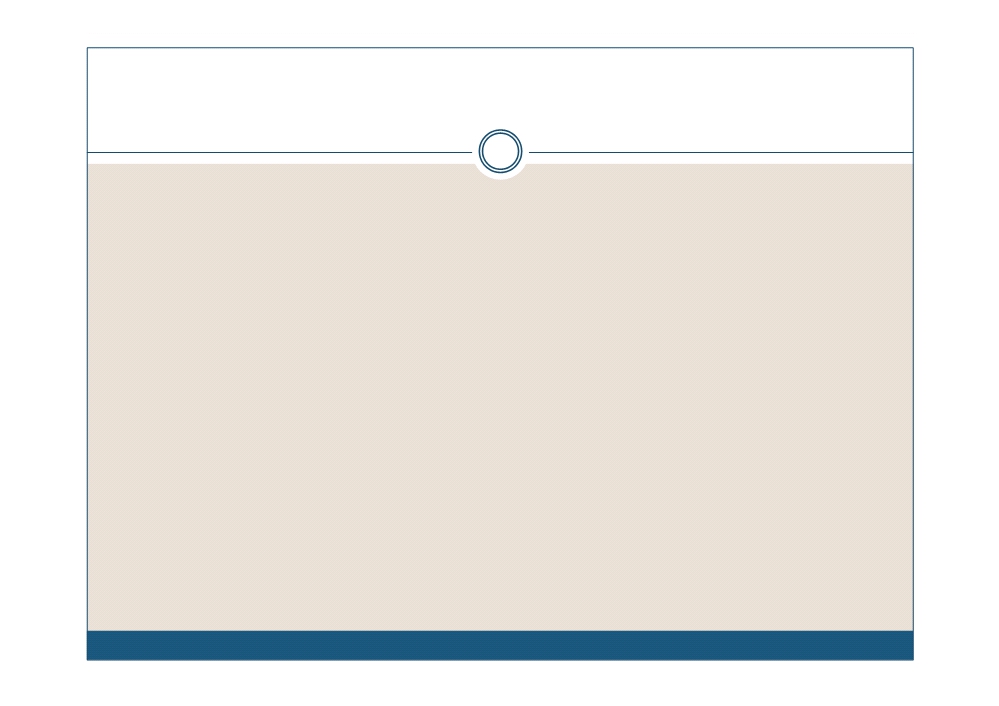 O QUE MUDA: HÍFEN
5. Hífen.
Suprime-se o hífen nos seguintes casos:
Nos compostos formados com co- , a palavra funde-se,mesmo quando o segundo elemento do composto começapor "o", como em "coorganizador", "coopositor" ou"coocorrência".
Nos compostos formados com re-, mesmo que osegundo elemento comece por "e", também se fundem:"reequilíbrio", "reescrita", "reequipamento"…
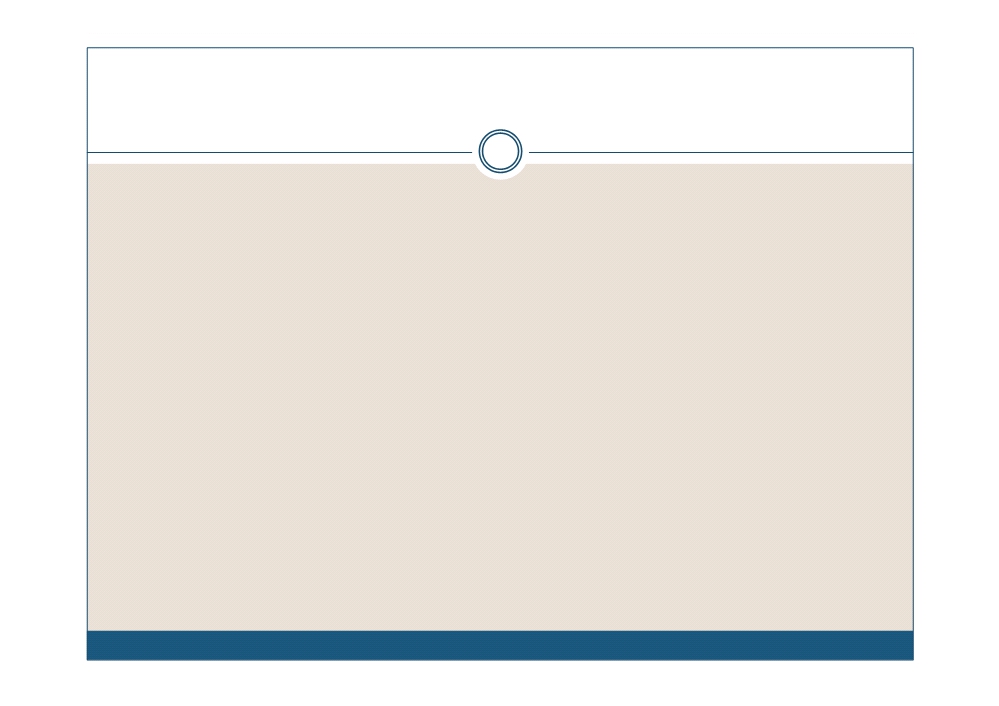 O QUE MUDA: HÍFEN
5. Hífen.
Suprime-se o hífen nos seguintes casos:
No verbo haver
As formas do verbo haver passam a escrever-se sem hífen.Por exemplo, escreve-se "hei de", "hás de" e não "hei-de" ou"hás-de".
Nas palavras compostas
O hífen cai em palavras compostas em que se perdeu a noçãode composição. Por exemplo, as seguintes palavras sãoescritas sem hífen, juntando-se as duas partes do composto:"mandachuva", "paraquedas", "pontapé" ou "girassol".
Em caso de dúvida… consultamos o VOP!
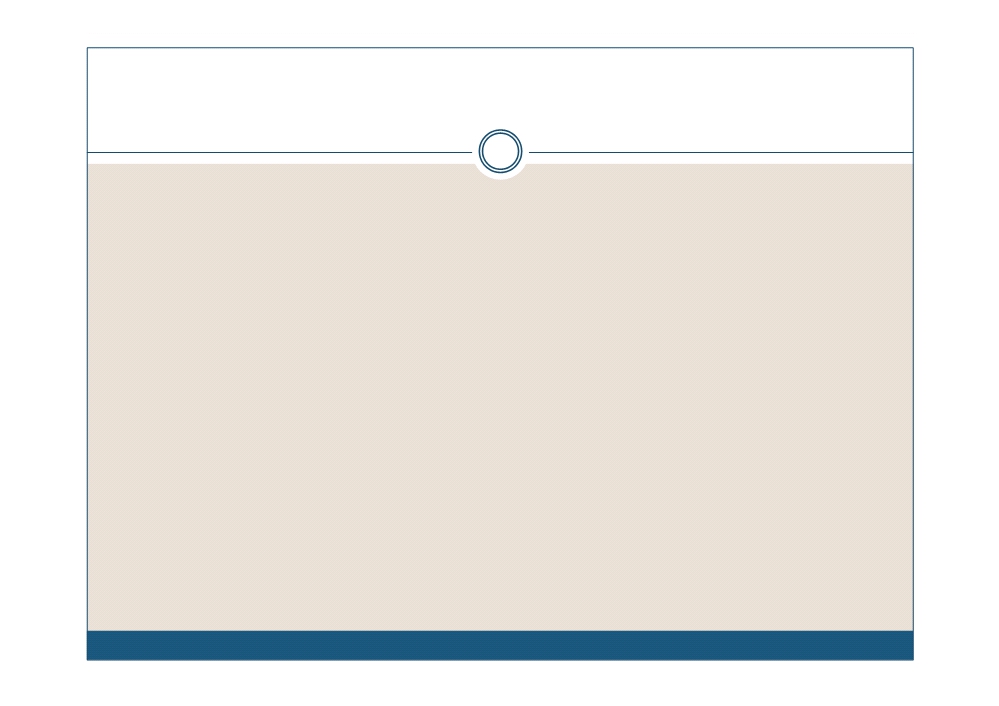 O QUE MUDA: HÍFEN
5. Hífen.
Utiliza-se o hífen nos seguintes casos:
Em palavras compostas que designam espéciesbotânicas ou animais, com ou sem preposição,como "couve-flor", "erva-doce", "ervilha-de-cheiro","cobra-capelo", "cobra-d'água" ou "bem-me-quer".
Quando o prefixo termina em vogal e o segundoelemento começa com vogal igual. Por exemplo,"contra-ataque", "auto-observação" ou "micro-ondas".
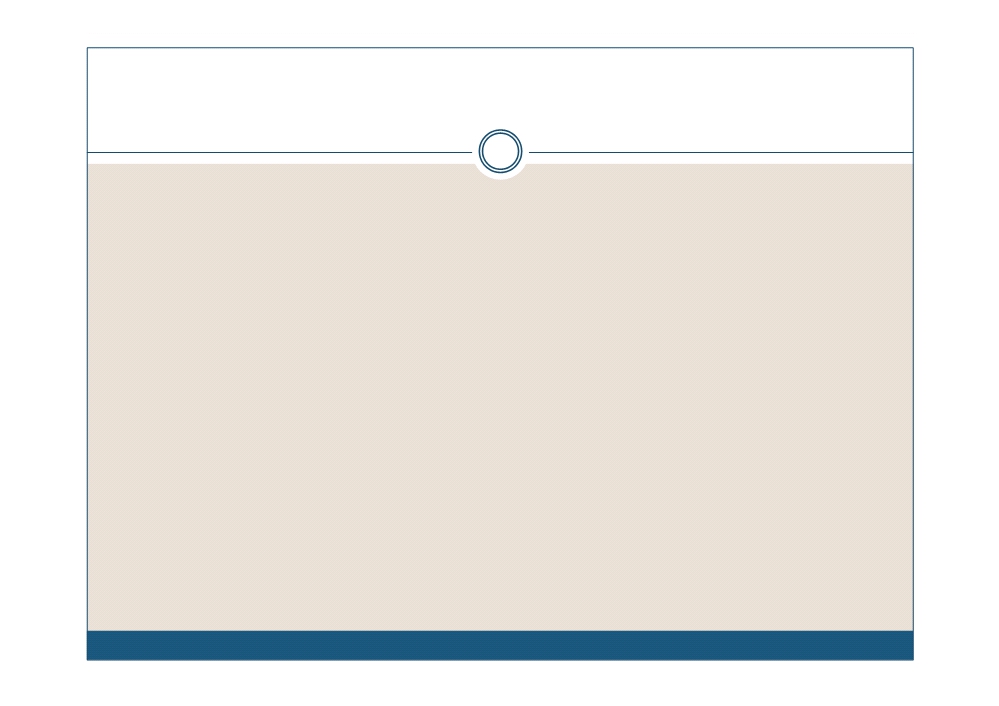 O QUE MUDA: HÍFEN
5. Hífen.
Utiliza-se o hífen nos seguintes casos:
Em topónimos compostos iniciados pelos adjetivosgrã, grão, por forma verbal ou cujos elementosestejam ligados por artigo, como acontece, porexemplo, em "Grã-Bretanha", "Quebra-dentes" ou"Trás-os-Montes".
Todos os outros topónimos compostos se escrevemsem hífen (menos Guiné-Bissau): "Cabo Verde","Castelo Branco", "África do Sul", …
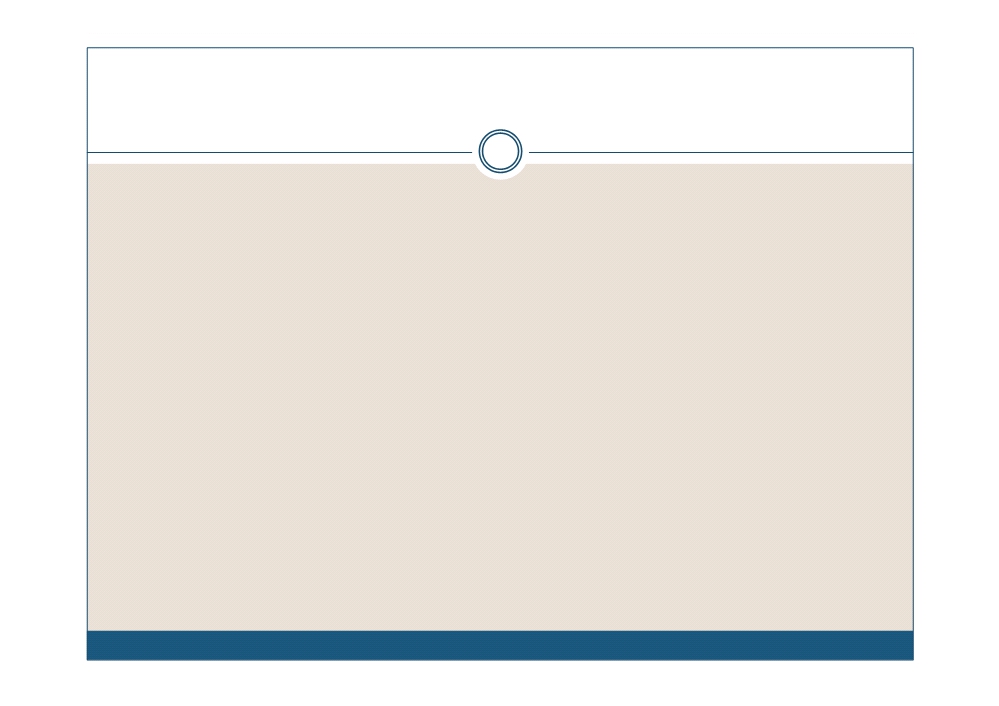 O QUE MUDA: HÍFEN
5. Hífen.
Utiliza-se o hífen nos seguintes casos:
Em compostos com os advérbios bem e mal quandoo elemento que se lhes segue começa por vogal ou h.É o caso de palavras como bem-amado, mal-amado,bem-estar, mal-estar, bem-humorado, mal-humorado. Para além disso, mal, ao contrário debem, pode aglutinar-se com palavras começadas porconsoante. Por exemplo, escreve-se "bem-falante",mas "malfalante" escreve-se sem hífen. O mesmoacontece com "bem-mandado" vs. "malmandado".
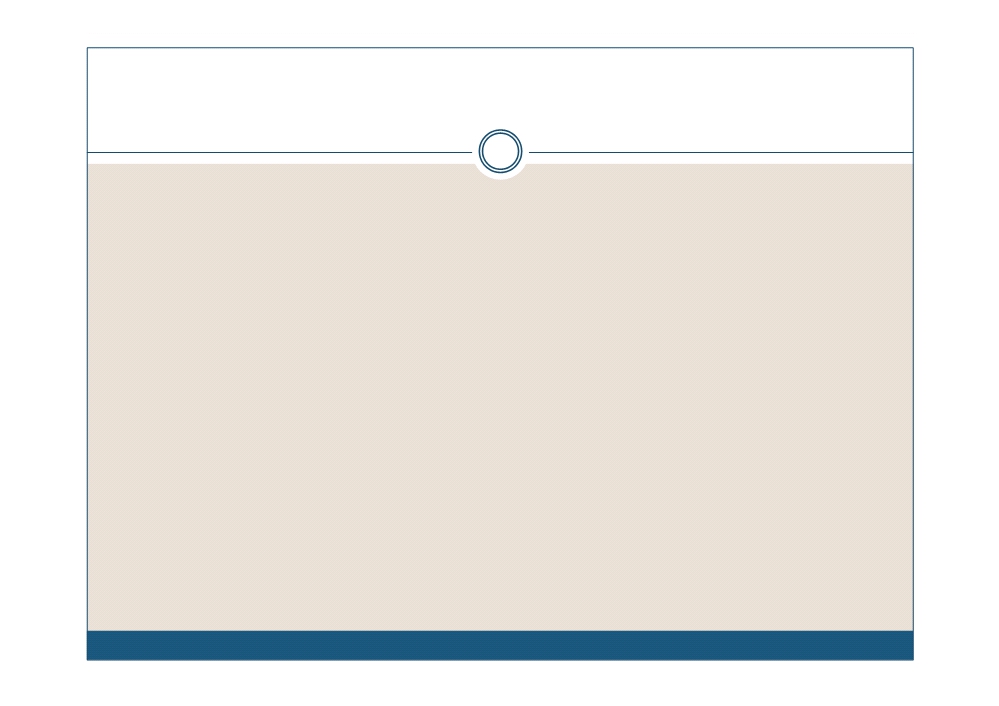 O QUE MUDA: HÍFEN
5. Hífen.
Utiliza-se o hífen nos seguintes casos:
Em compostos com "além", "aquém", "recém" e"sem". Por exemplo, "além-mar", "aquém-Tejo","recém-nascido", "sem-número", …
Em encadeamentos vocabulares como: a ponte"Barreiro-Chelas", a autoestrada "Lisboa-Porto", aligação "Lisboa-Nova Iorque", "Angola-Brasil","Liberdade-Igualdade-Fraternidade", …
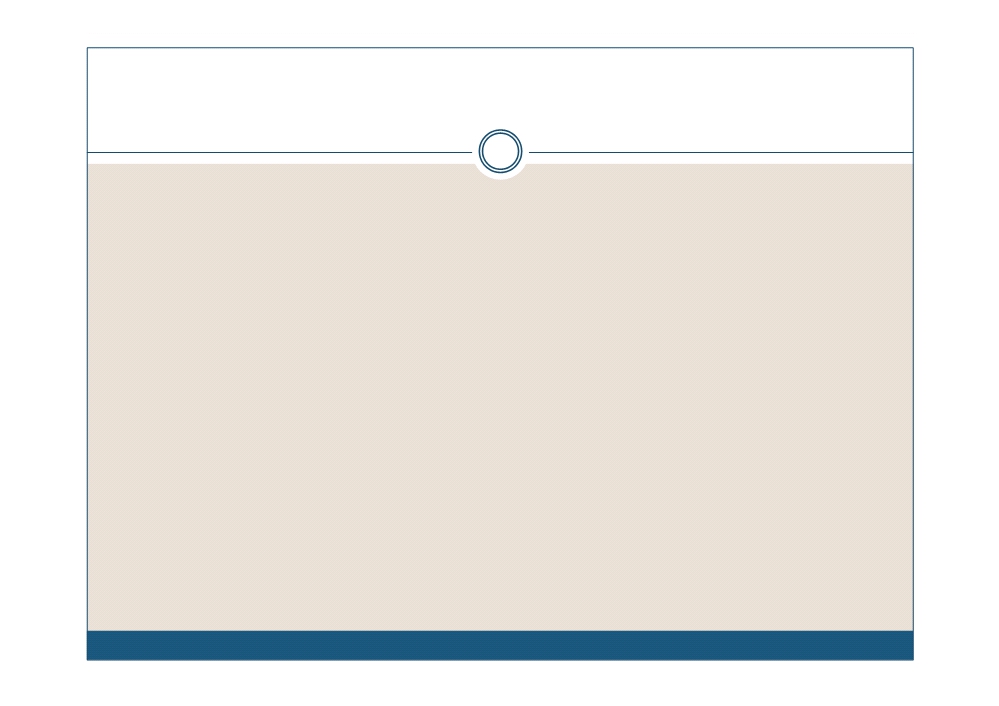 O QUE NÃO MUDA
5. Hífen.
. Utiliza-se o hífen nos seguintes casos:
Quando o prefixo termina em m-n, ou seja, com osprefixos circum- e pan-, e o elemento seguintecomeça por vogal, m, n, ou h: "circum-navegação","pan-americano" ou "pan-negritude".
Nos compostos com os prefixos hiper-, inter- e
super-, quando o segundo elemento começa por r:hiper-resistente, super-reacionário, super-revista.
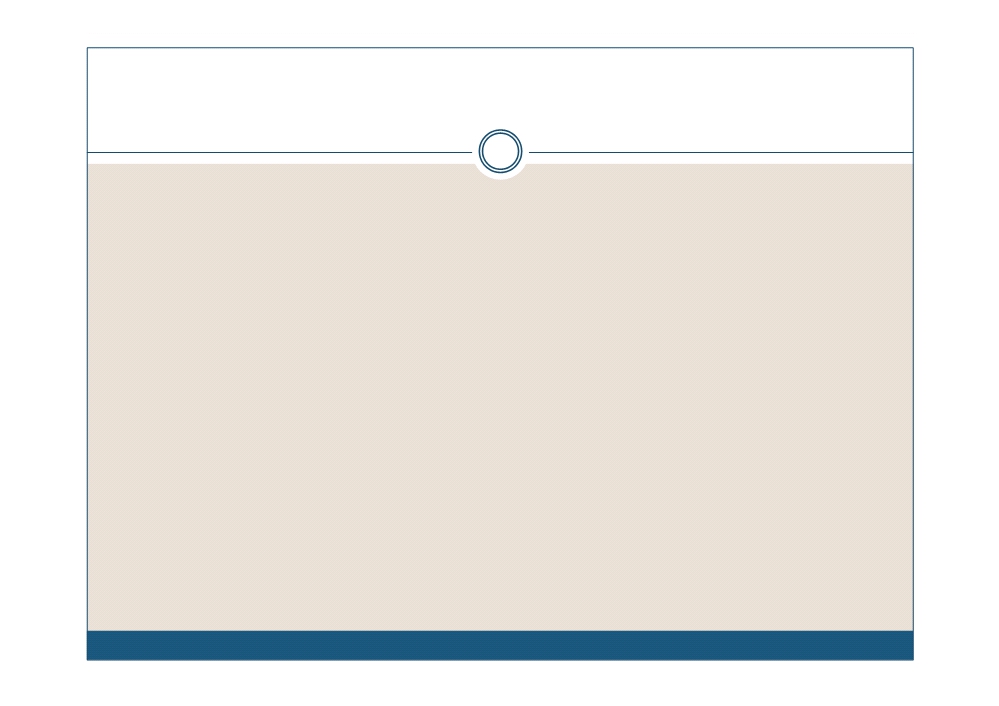 O QUE NÃO MUDA
5. Hífen.
. Utiliza-se o hífen nos seguintes casos:
Nas formações com os prefixos ex- (com o
significado de estado anterior ou cessamento), sota-, soto-, vice- e vizo-: "ex-diretor", "vice-rei", "soto-mestre", "vizo-rei", …
Nas formações com os prefixos tónicos acentuadosgraficamente pós-, pré- e pró-, quando o segundoelemento é uma palavra autónoma. Por exemplo,"pré-história" (mas "prever"), "pró-reitor" (mas"promover") ou "pós-parto" (mas "pospor").
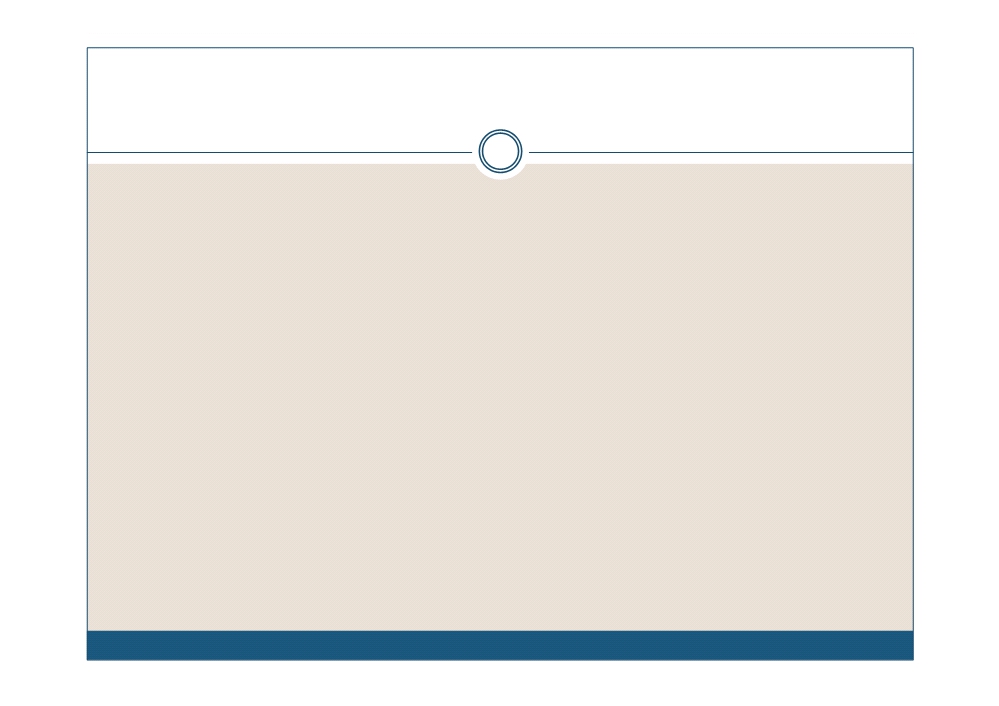 O NOVO AO
Todas as mudanças geram controvérsia!
Em cada reforma ortográfica (em 1911 e em 1945),houve sempre contestação.
Mudar hábitos de escrita implica um processo de
desautomatização e uma reaprendizagem da escrita.
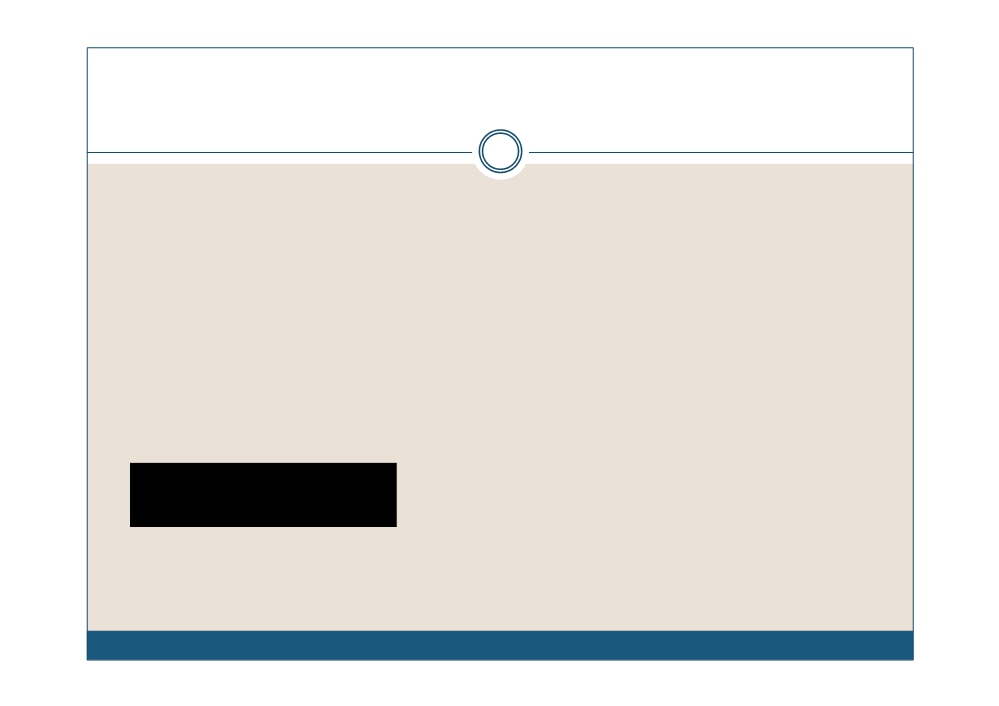 Instrumentos de apoio à transição para o AO
O Vocabulário Ortográfico do Português(VOP), tornado oficial em 2010.
O LINCE - conversor para a nova ortografiaO texto completo do Acordo  Ortográfico
http://www.portaldalinguaportuguesa.org/